X 5.3				       	 Relativ frekvens
Martin och farfar tävlar mot varandra i vem som kan slå flest sexor. Båda registrerar sina kast i ett stolpdiagram och visar varandra.
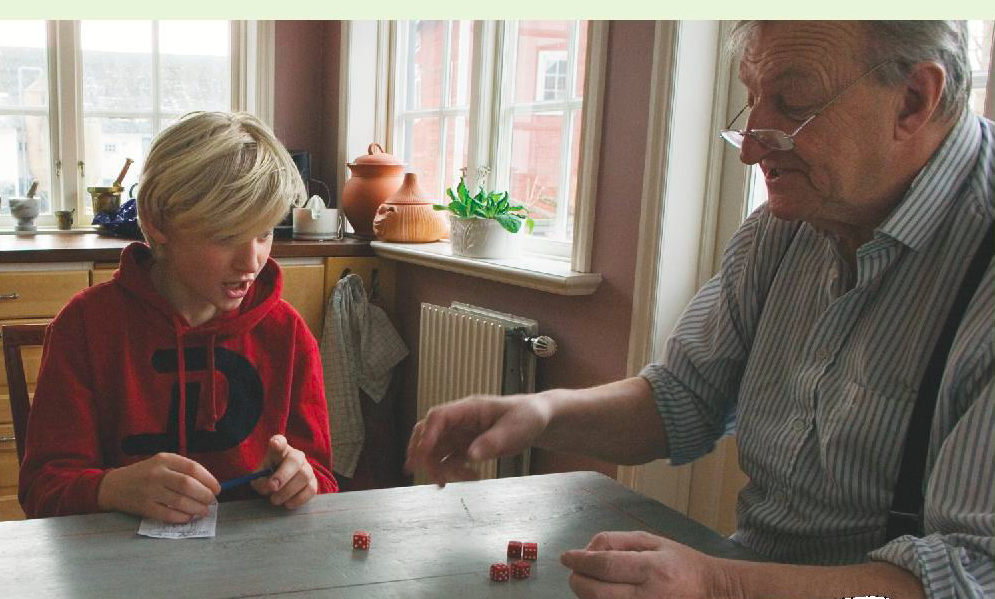 Farfar
Farfar
Farfar
Martin
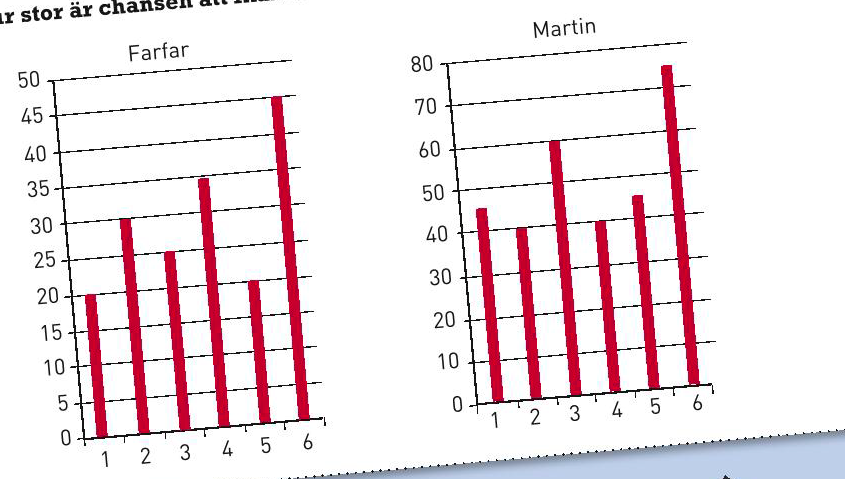 Både Martin och farfar 
utropar sig som segrare.
Kan du förklara hur båda kan anse att de vunnit?
Svar:  Martin har slagit flest antal 6:or men farfar har slagit större andel sexor 
	    26 % jämfört med Martins andel som är 25 %.
Under en mattelektion gjorde Gustav och David en undersökning om 
hur många som färdades i varje personbil som åkte förbi skolan.
De visade resultatet i ett diagram som såg ut så här:
=
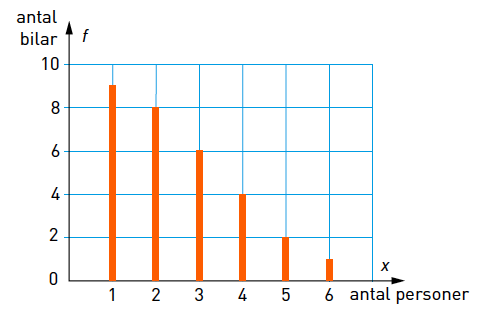 9
30
Vilken är relativa frekvensen för 1 person?
30 st
Antal totalt :
(9 + 8 + 6 + 4 + 2 + 1) st =
30 %
0,3 =
Andel 1 person :
Svar:  Relativa frekvensen för 1 person är 30 %.